Gardening Club 2022-23
Gardening is considered by many people to be a relaxing activity.
Two pots per class gardening scheme「一班兩花」種植計劃
Co-organized with LCSD
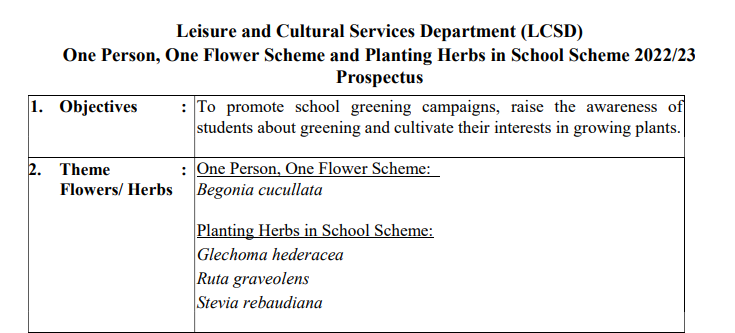 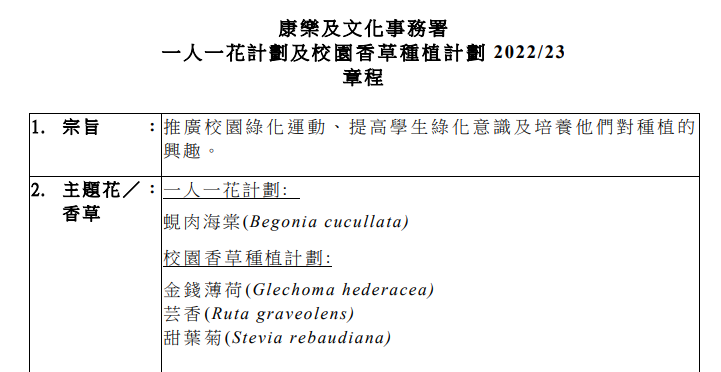 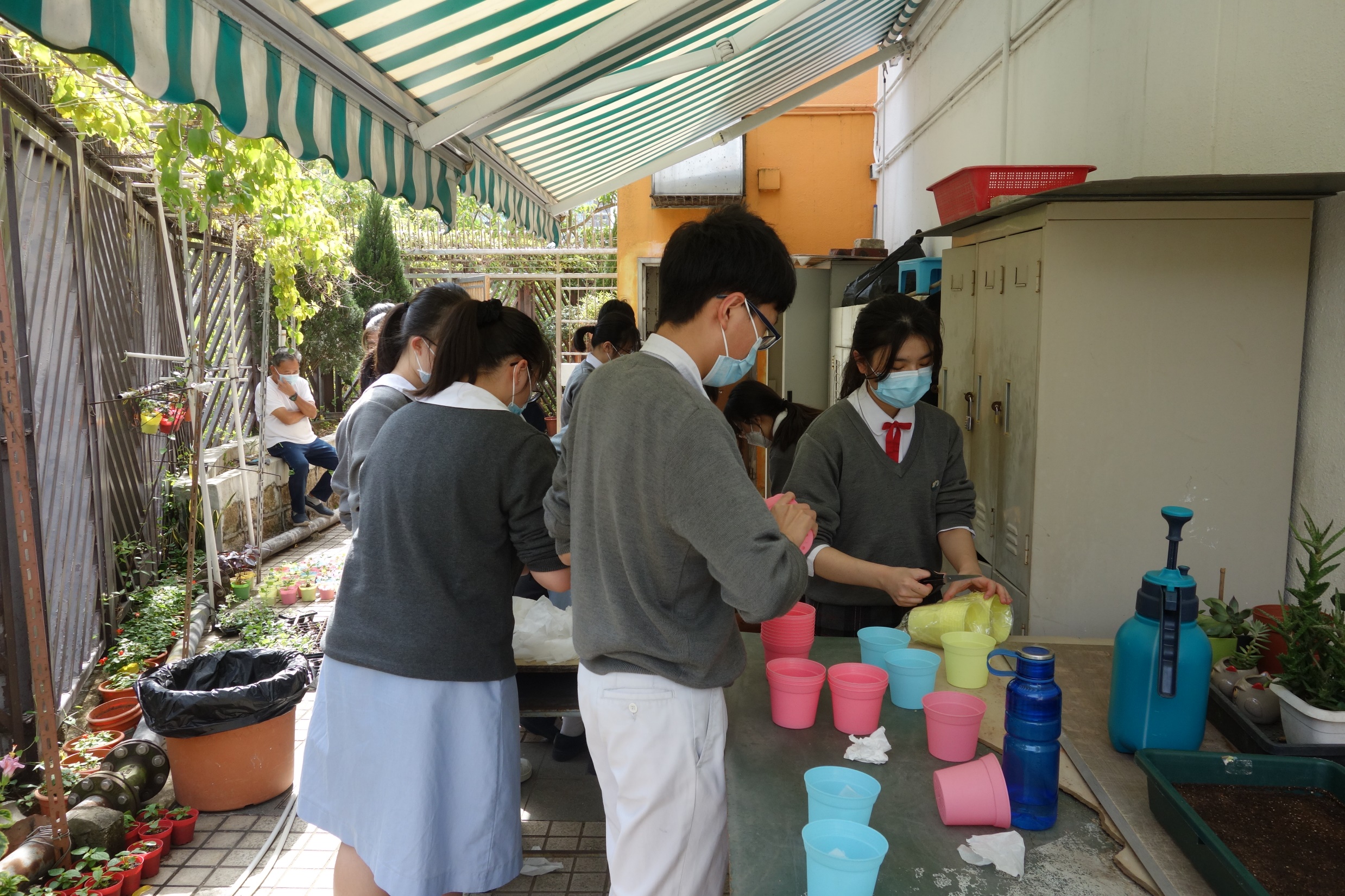 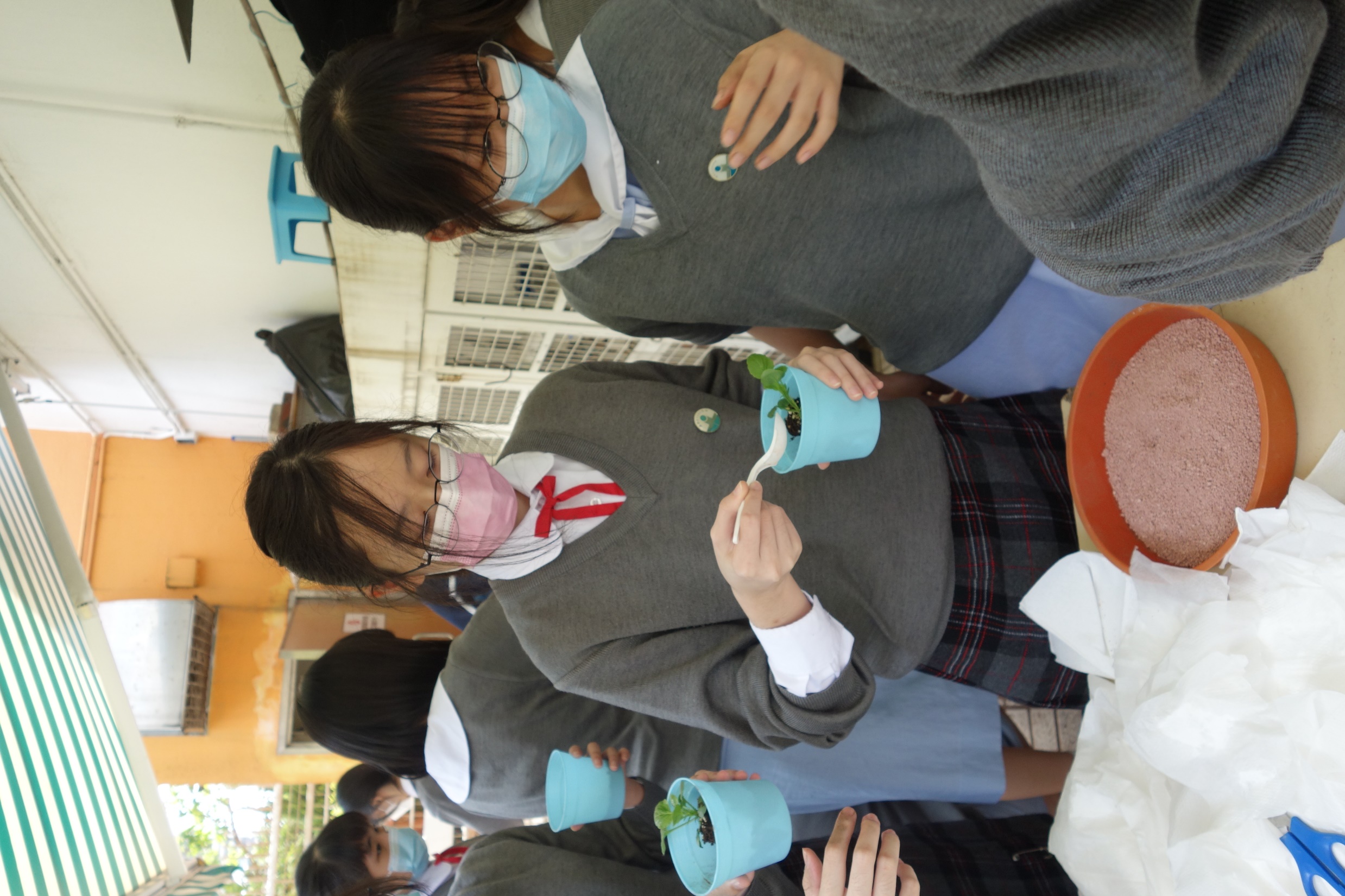 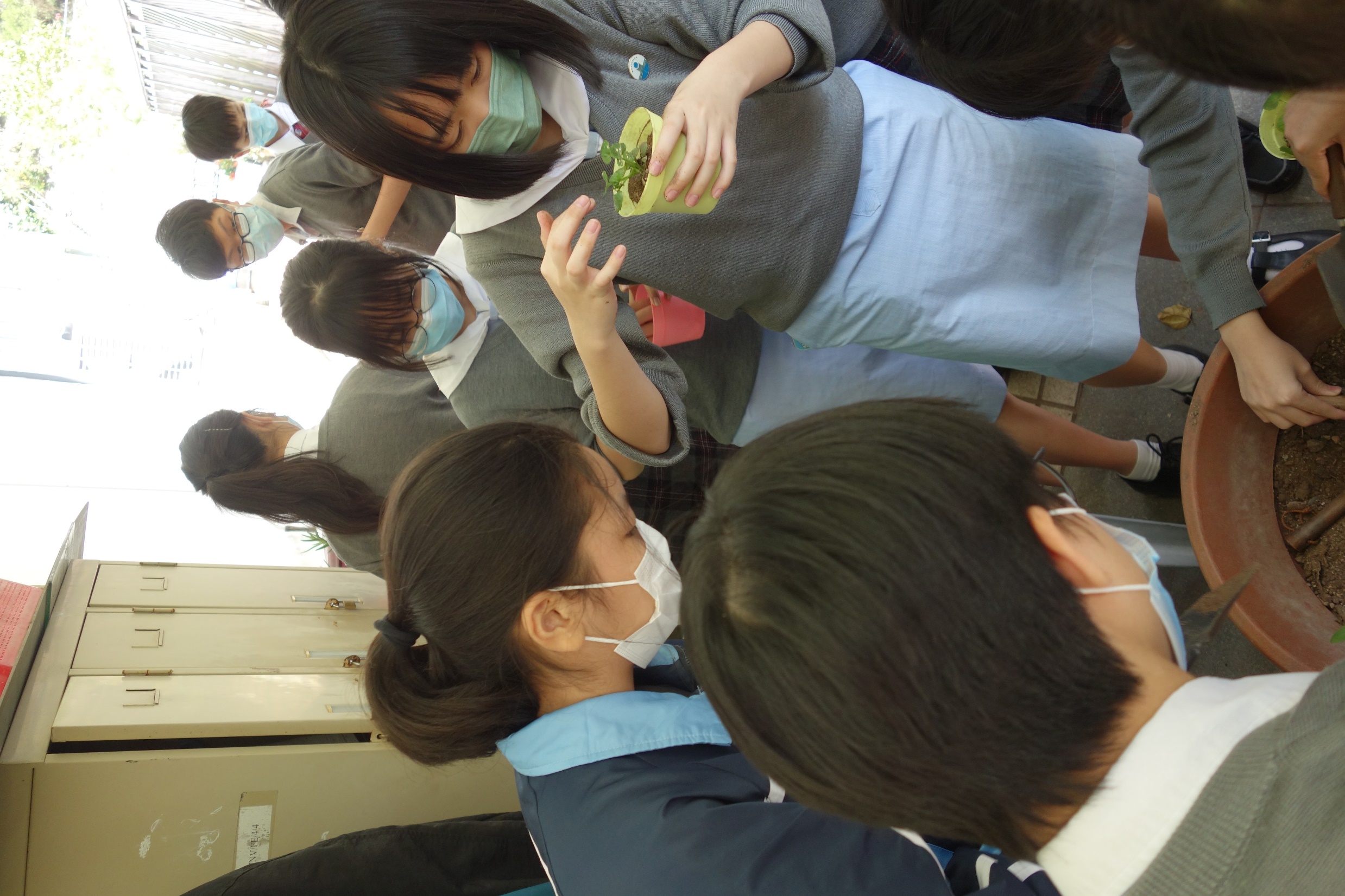 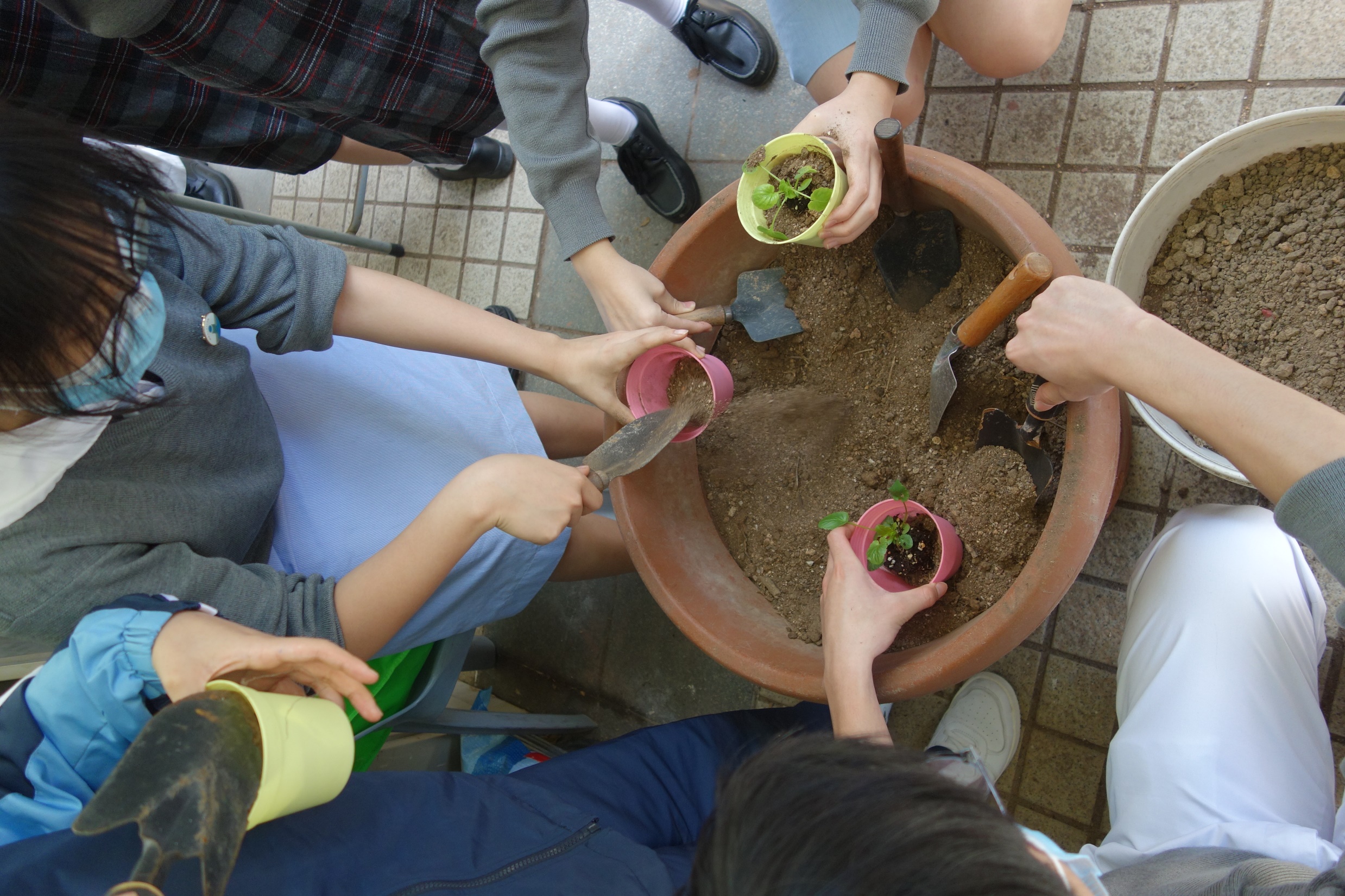 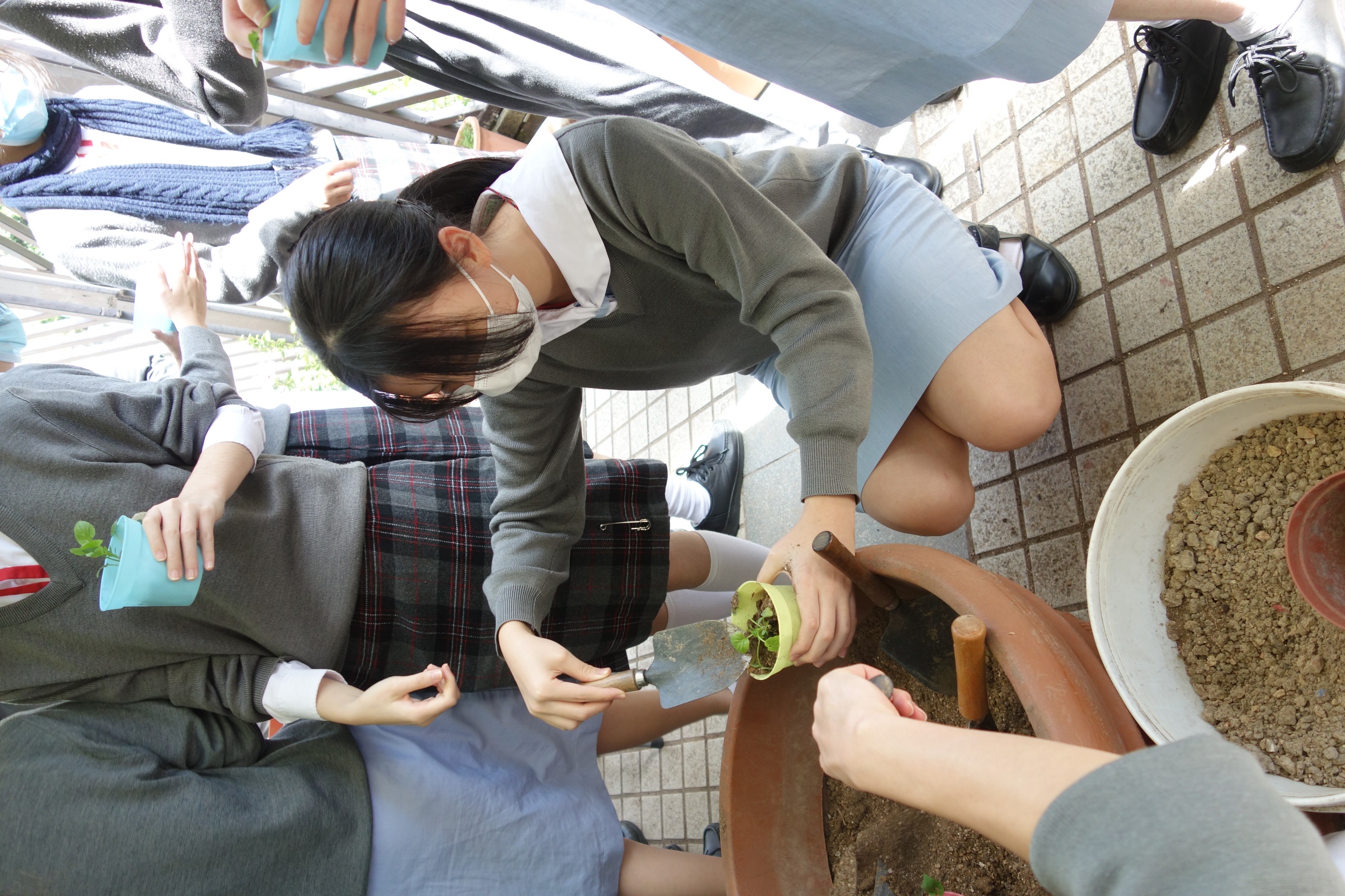 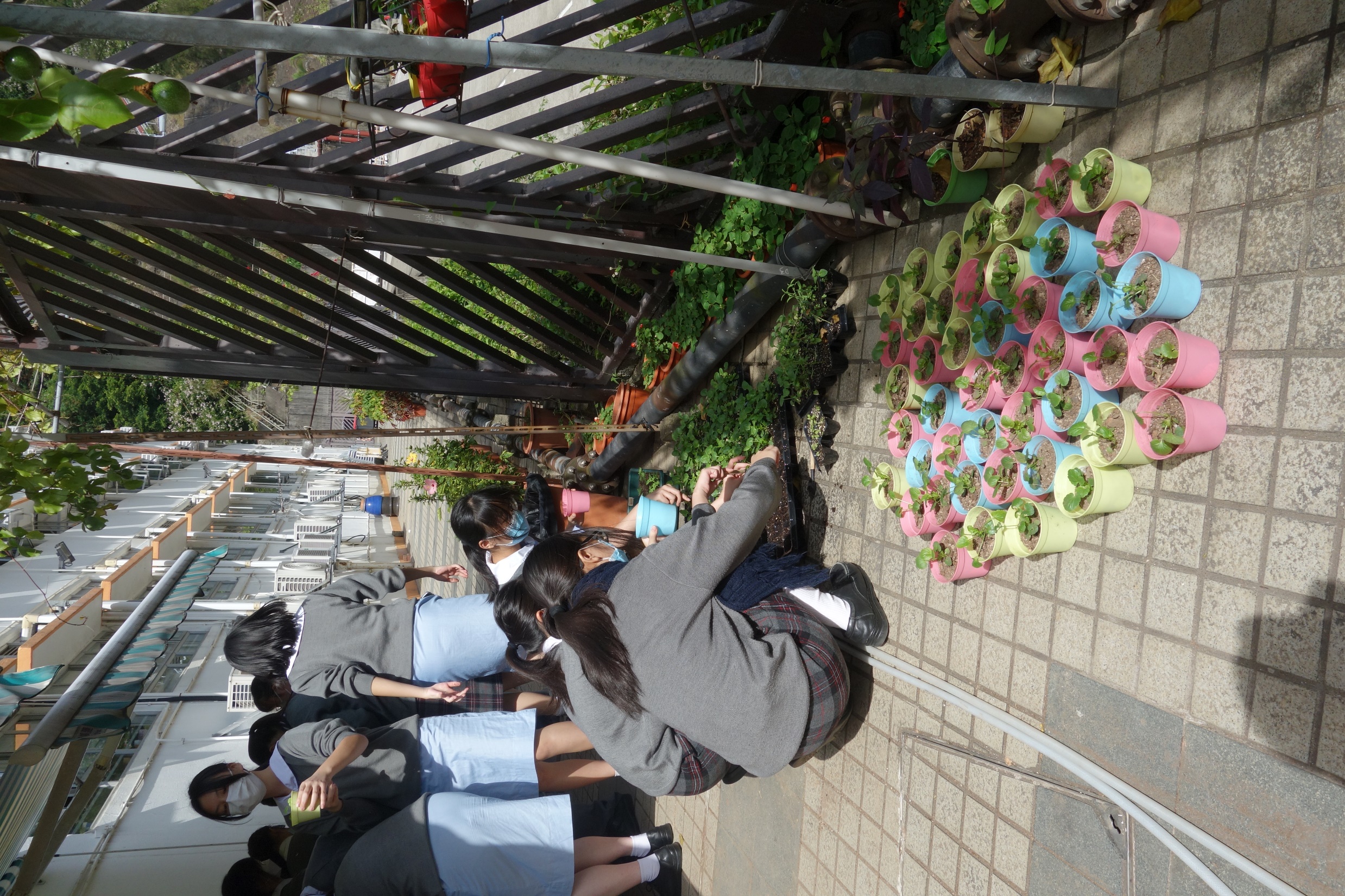 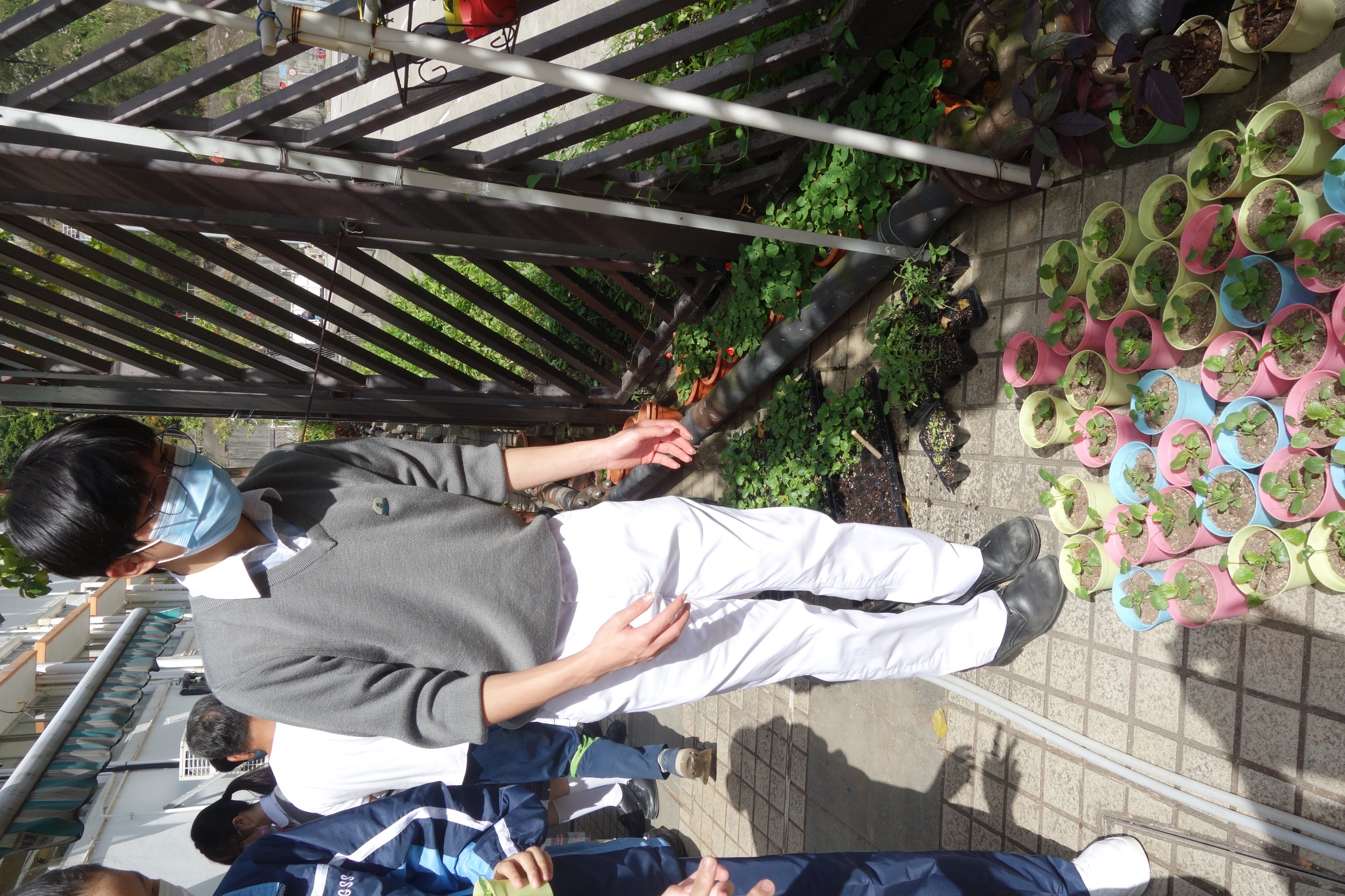 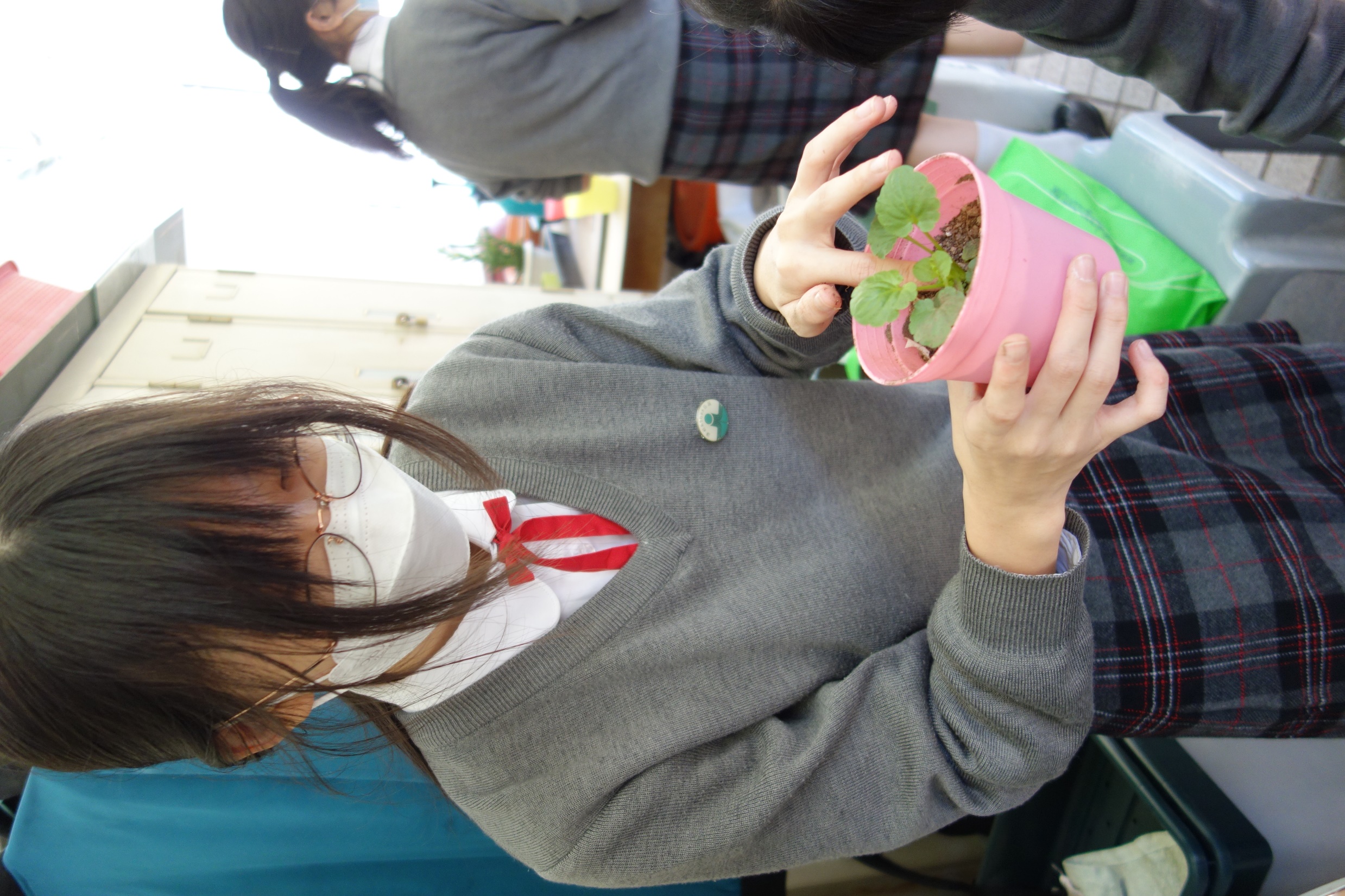 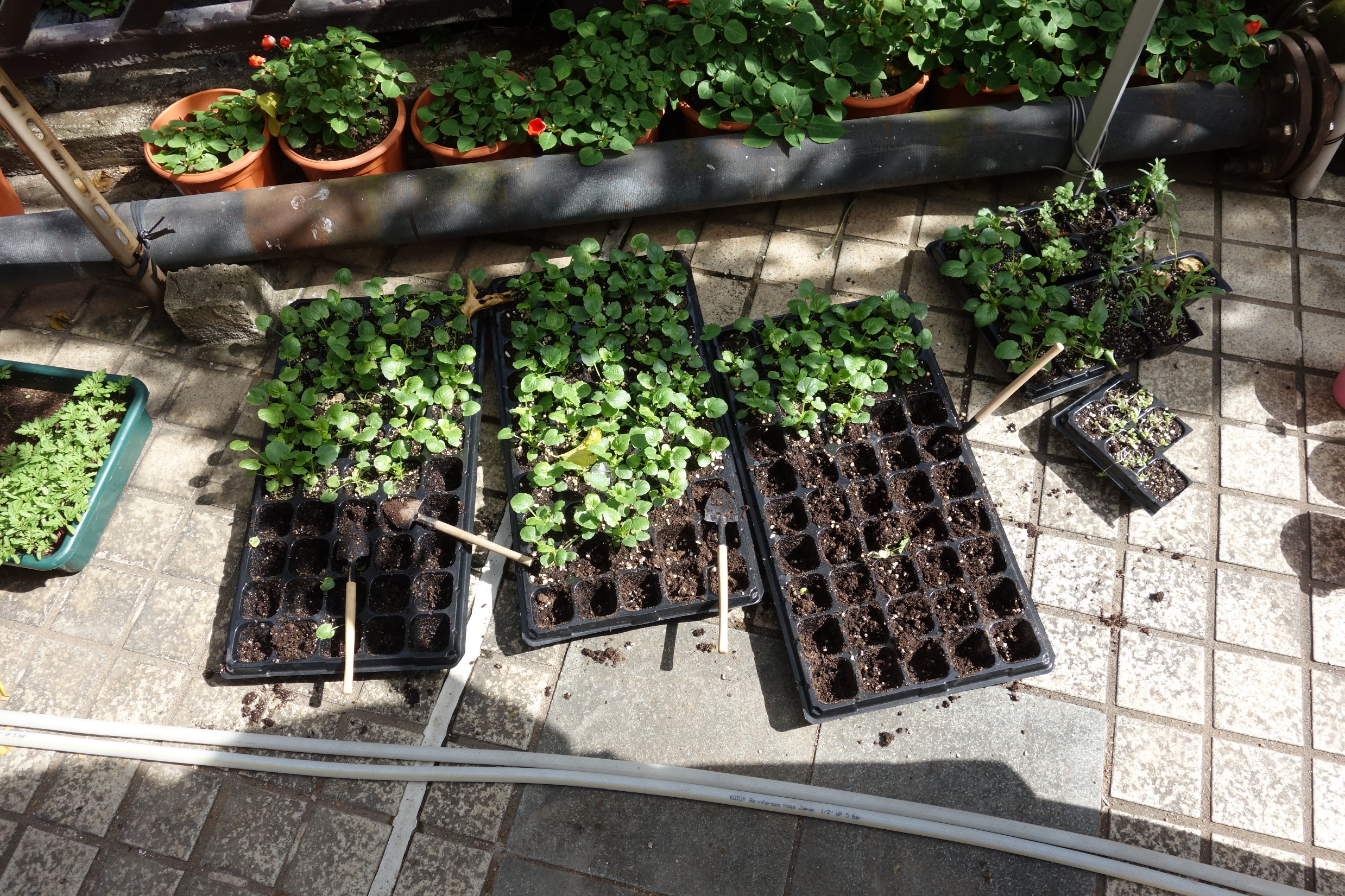 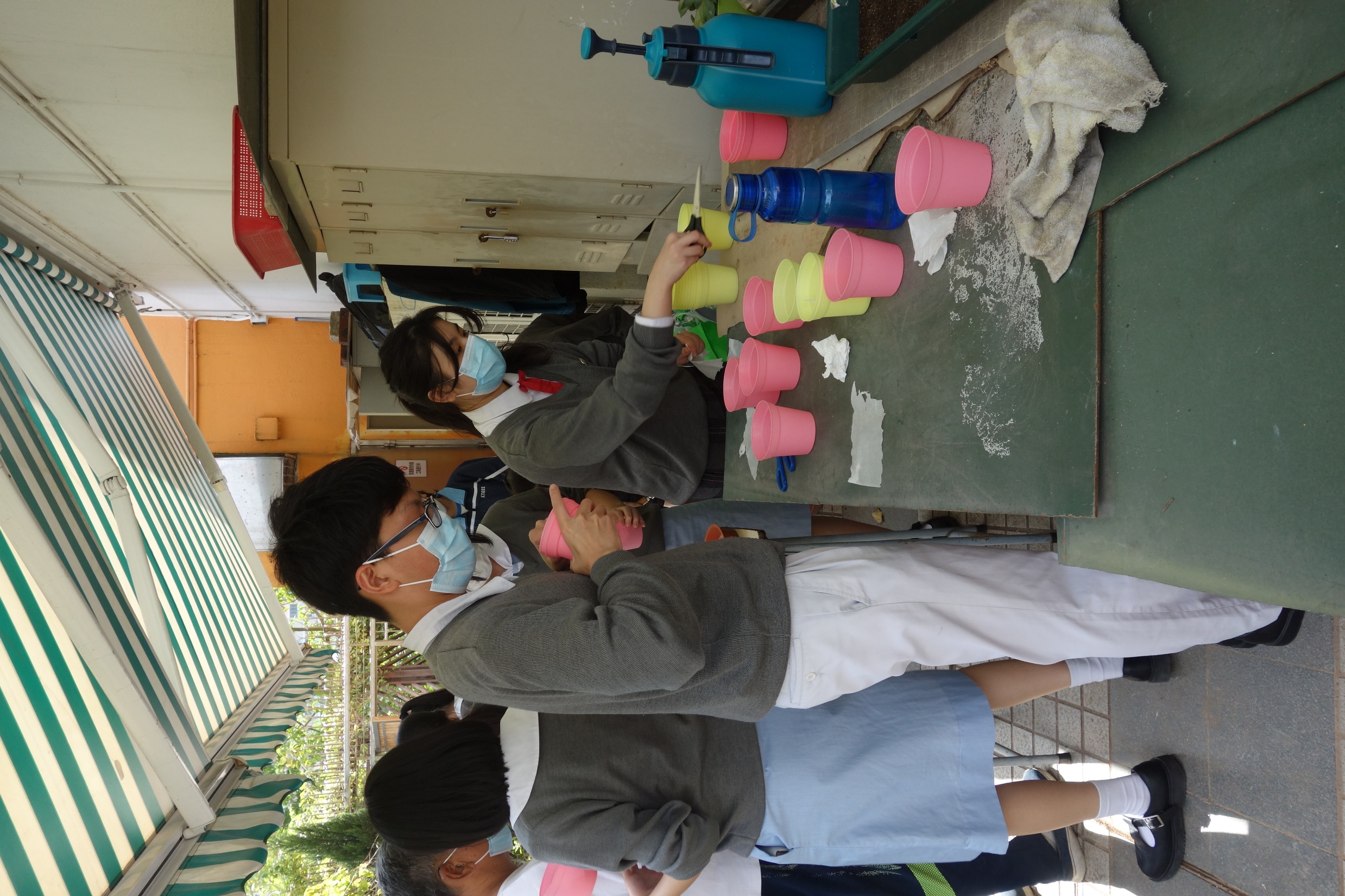 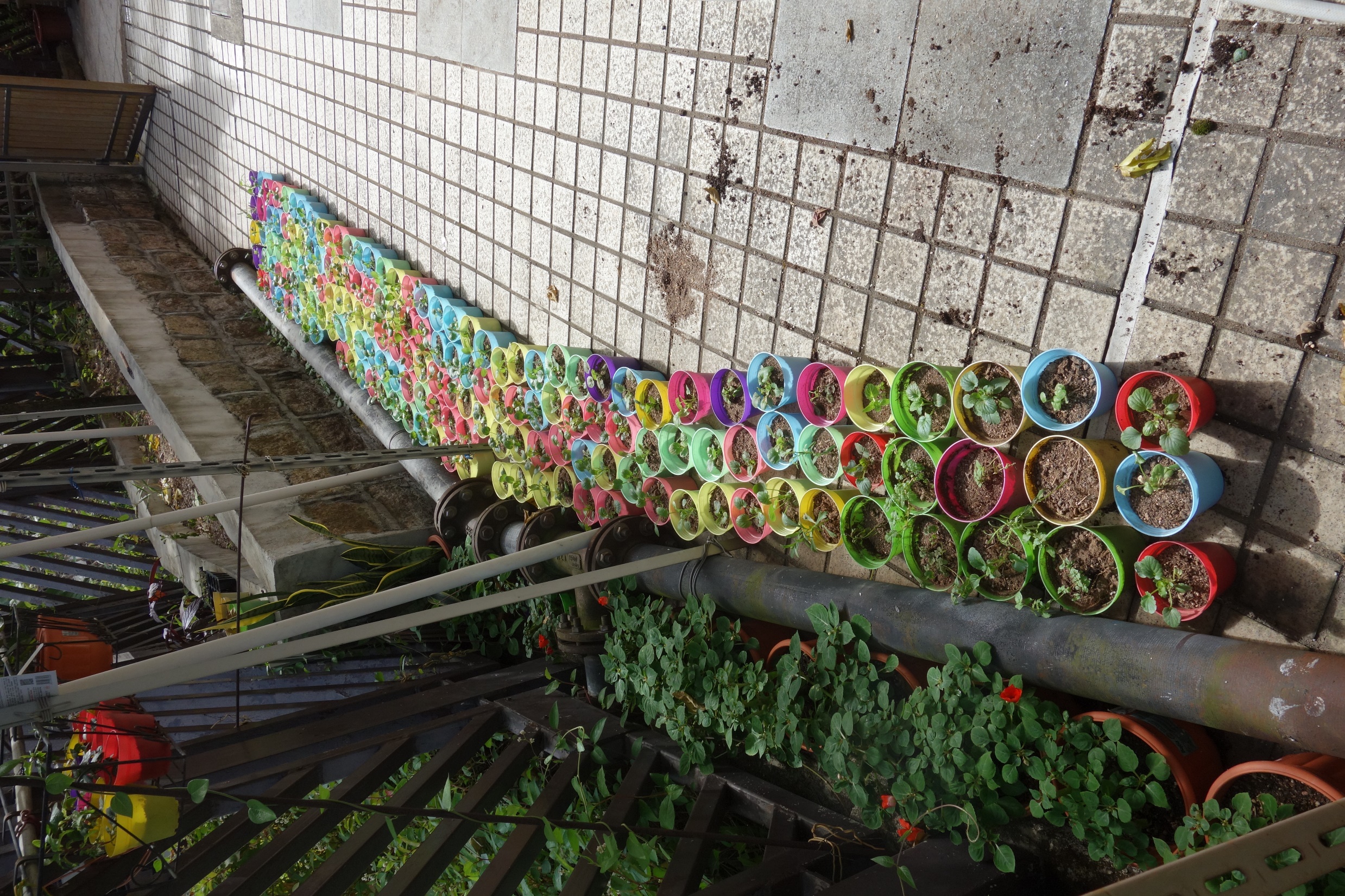 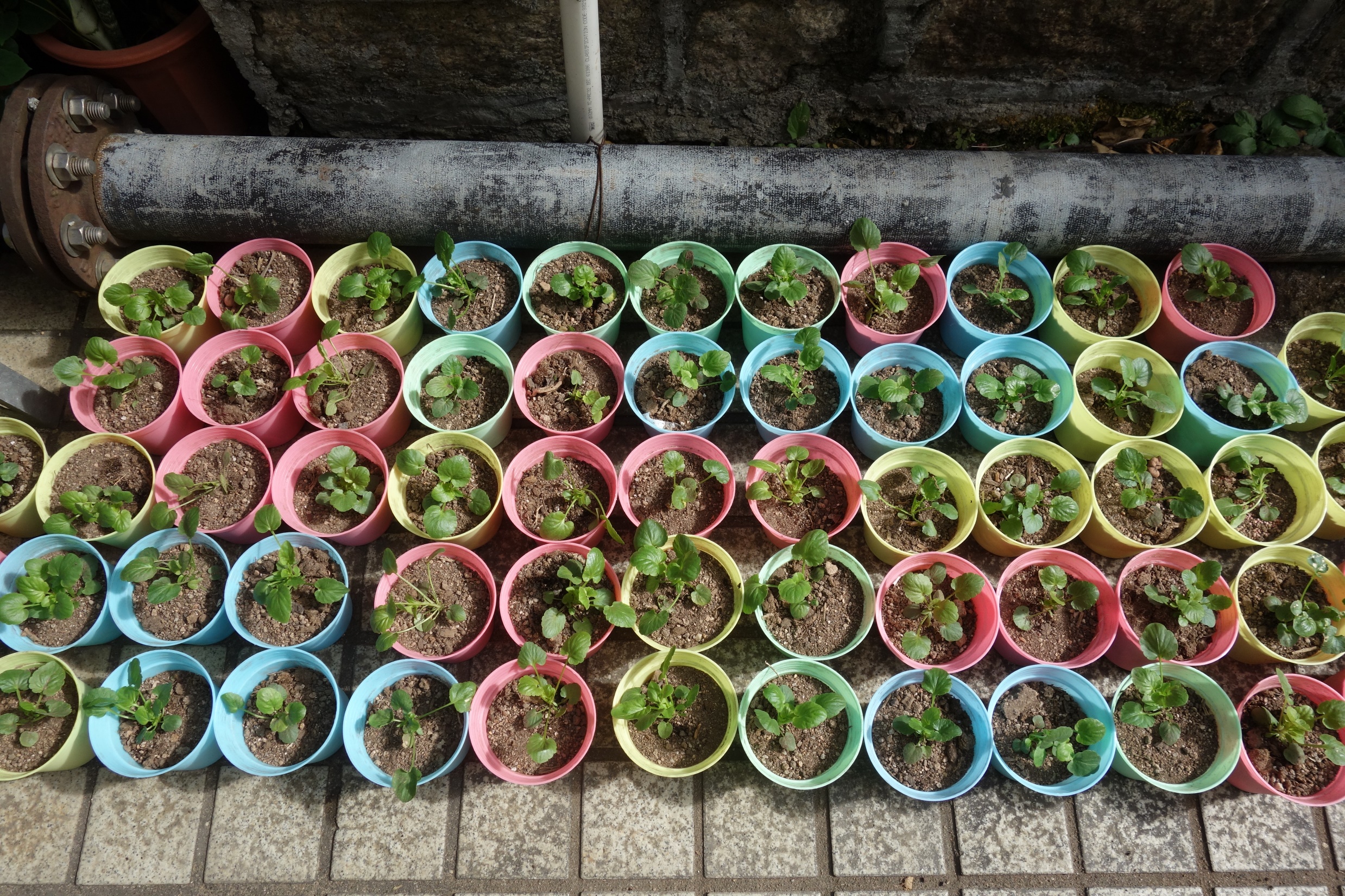